Didattica con la LIM - Sessione 3 -
Docenti Tutor  : 
prof. Guido Antonio DI NICOLA 
e 
prof. Luigi Rodolfo DI LUZIO
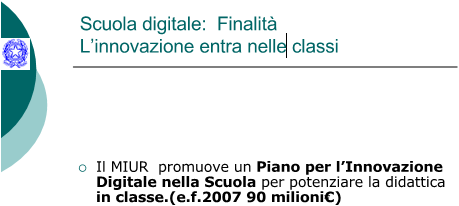 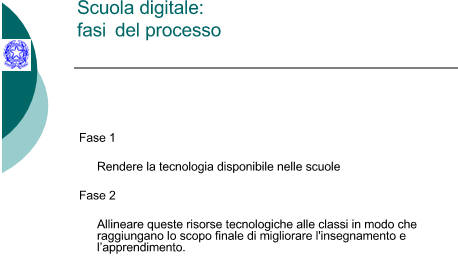 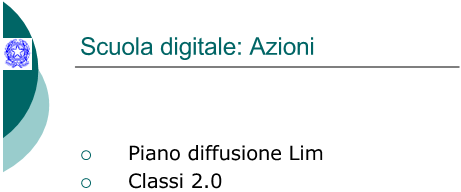 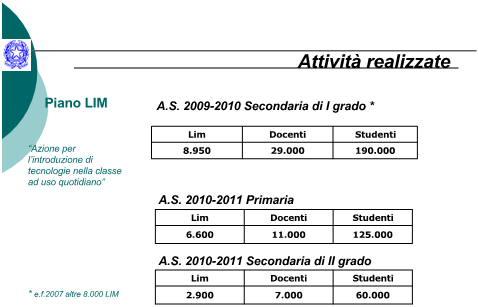 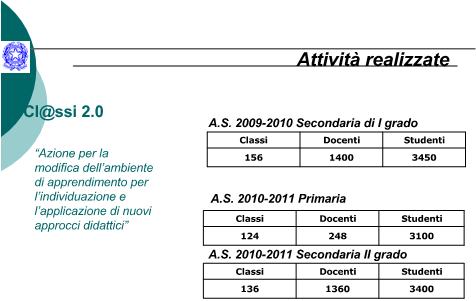 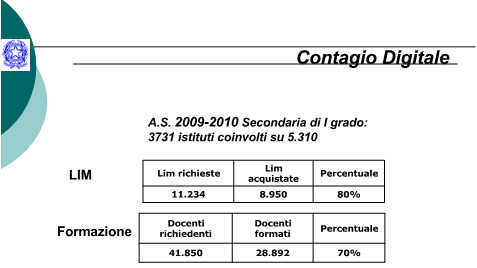 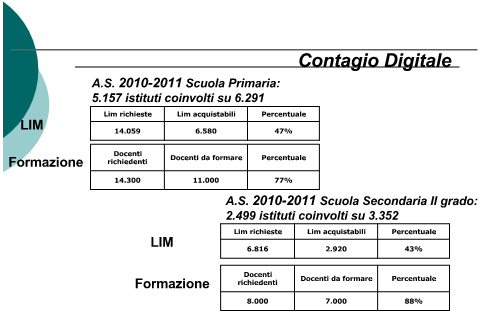 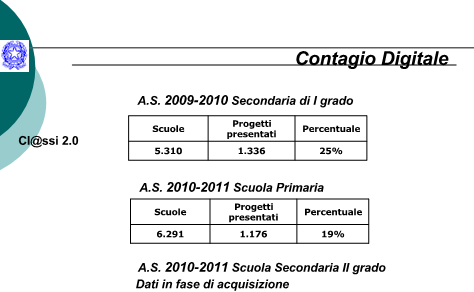 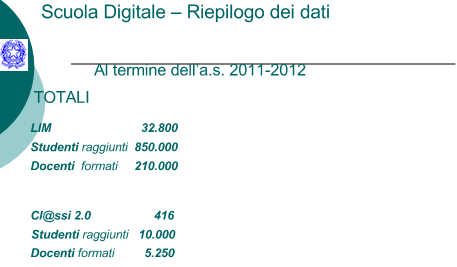 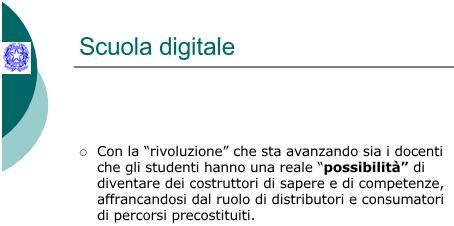 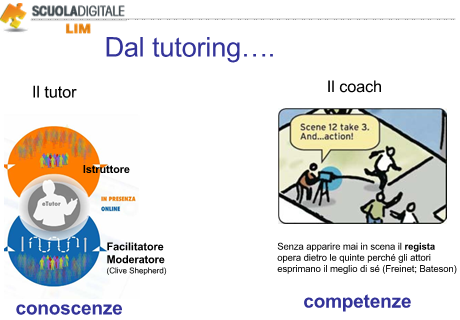 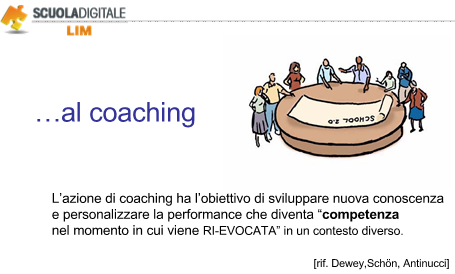 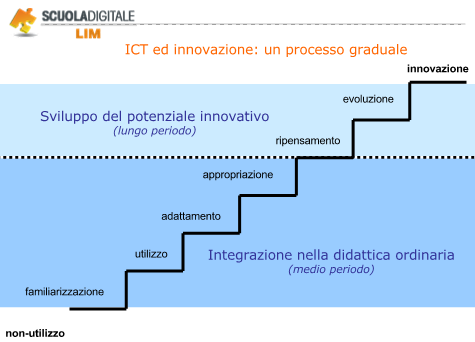